L. I

How many zodiac animals can you say in Mandarin?
Let’s have a try!
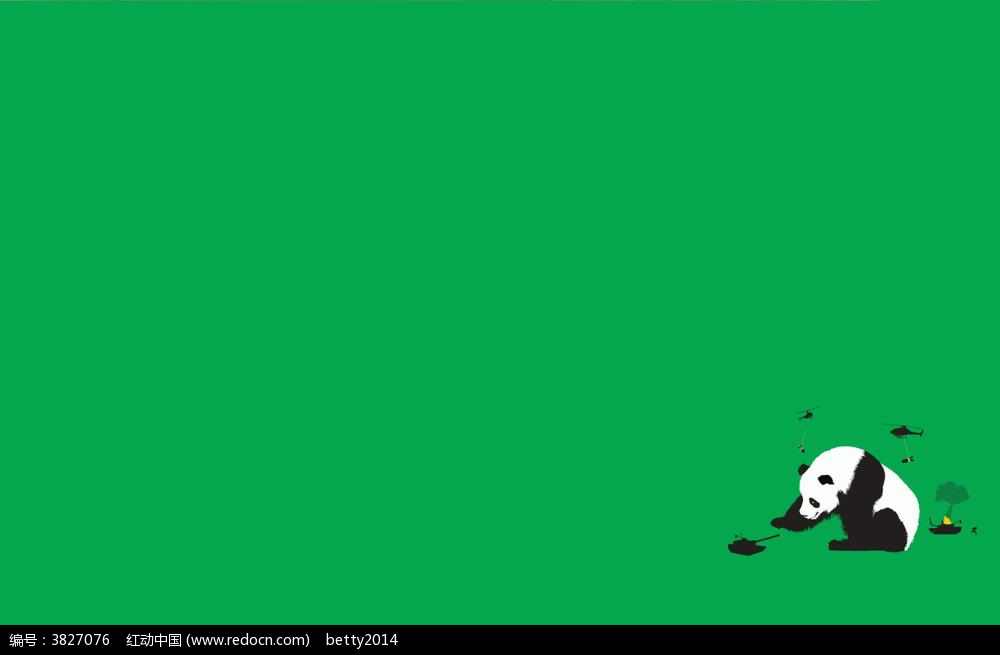 兔 tù
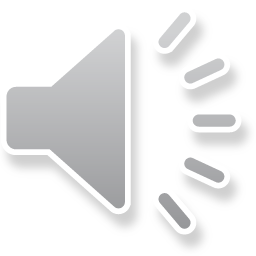 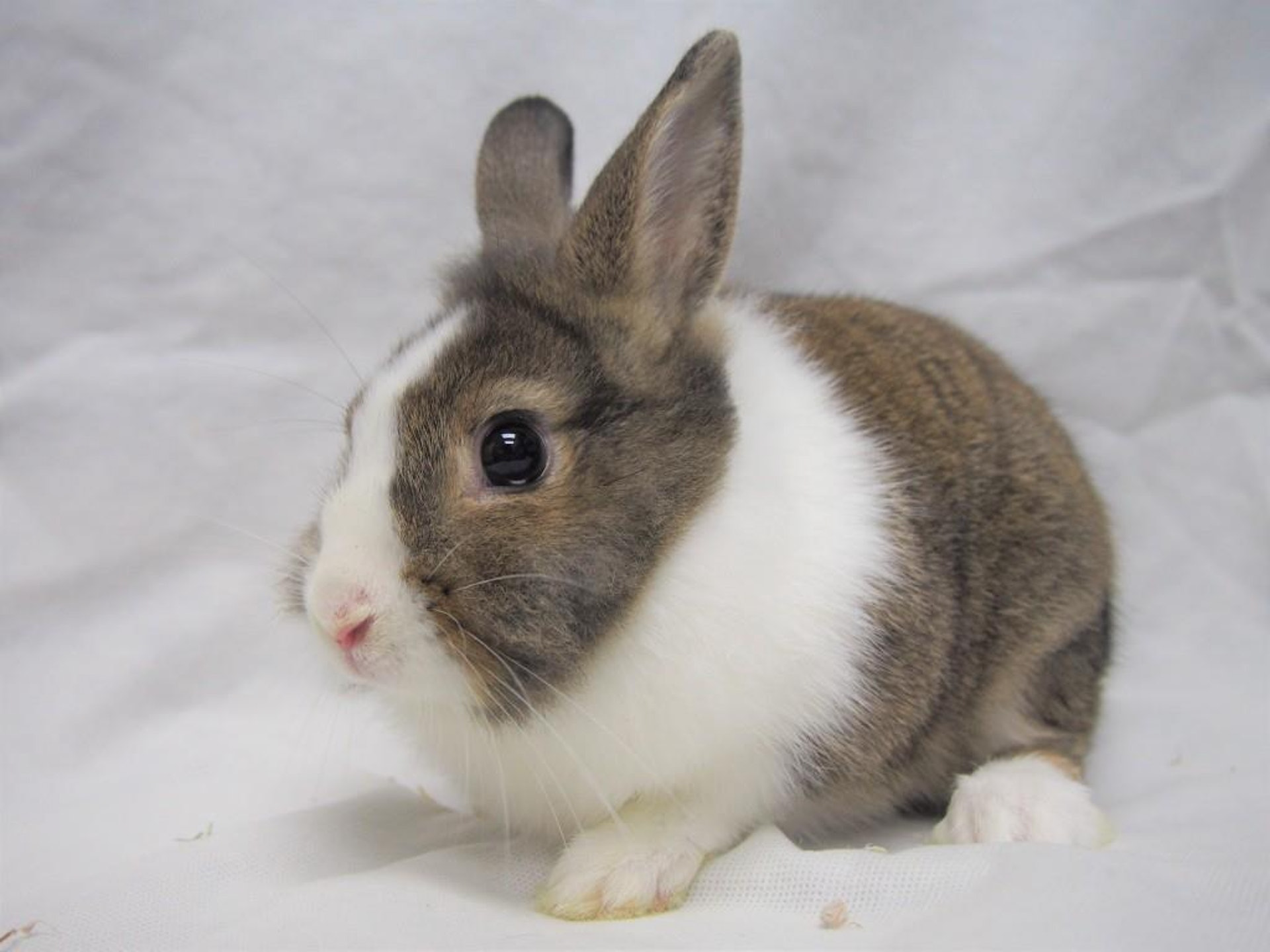 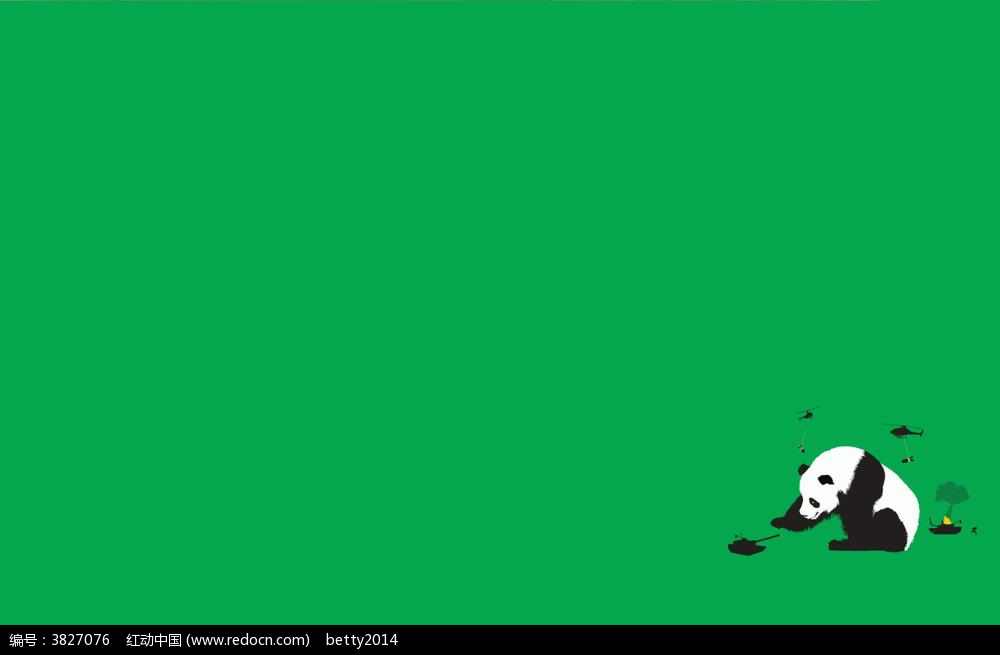 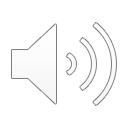 猴 hóu
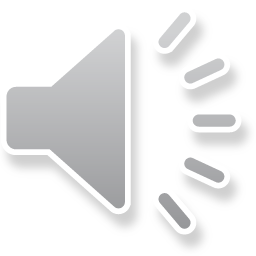 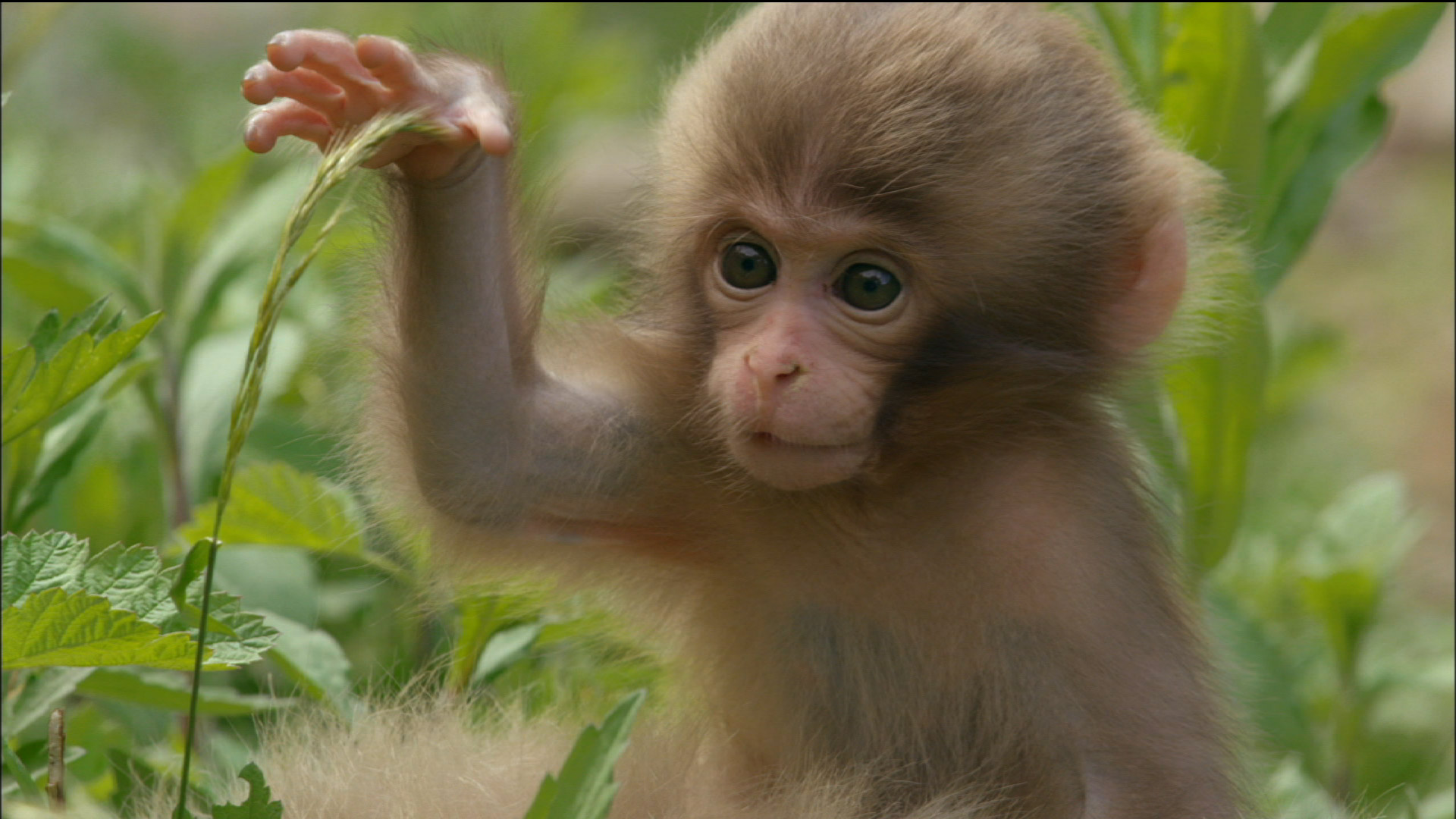 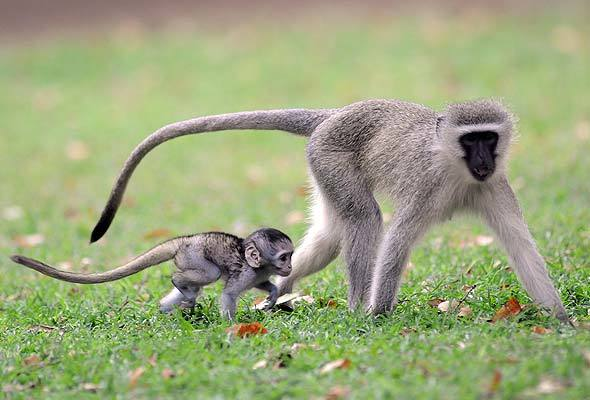 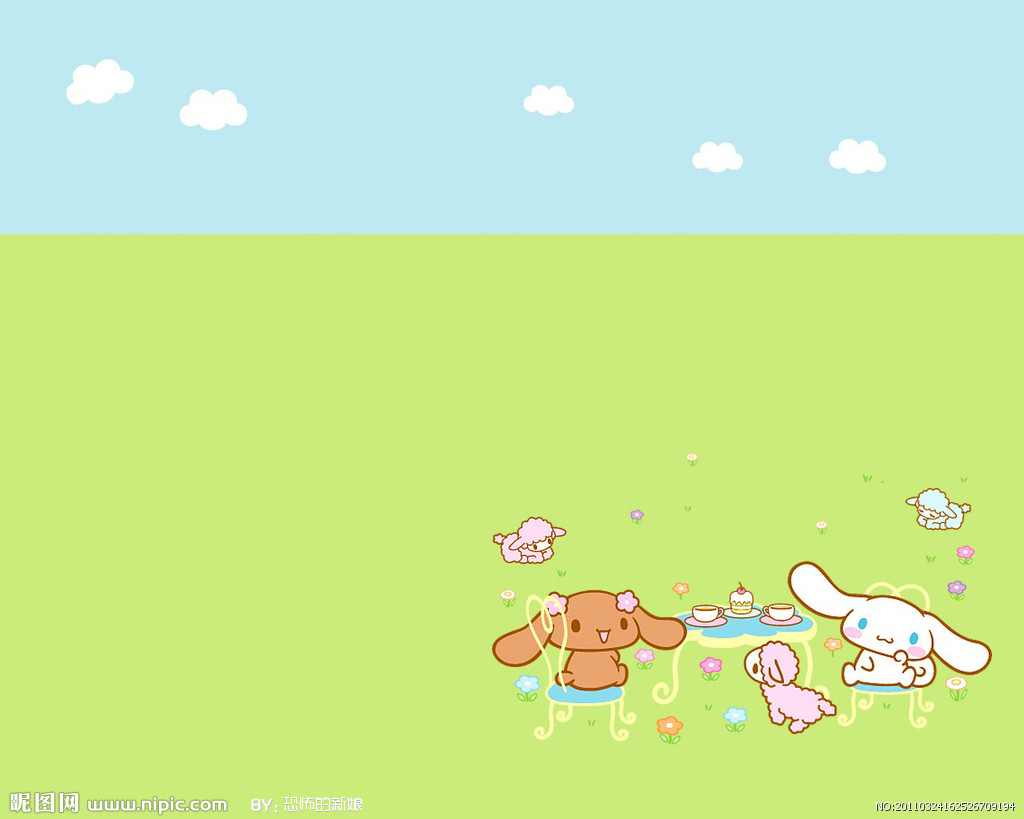 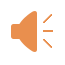 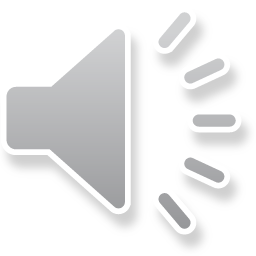 狗 gǒu
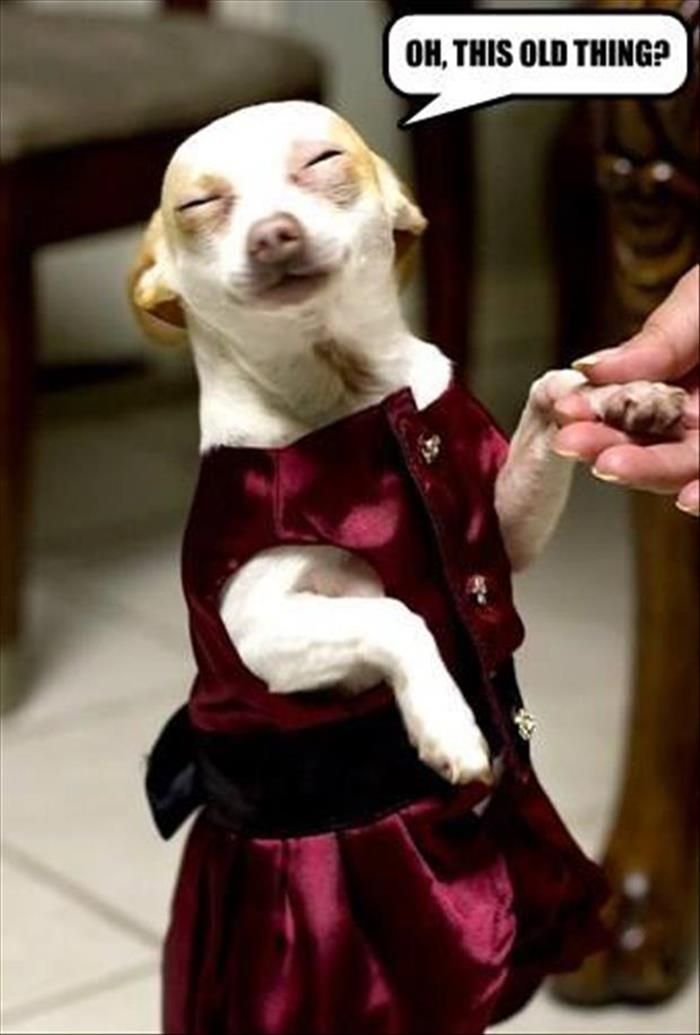 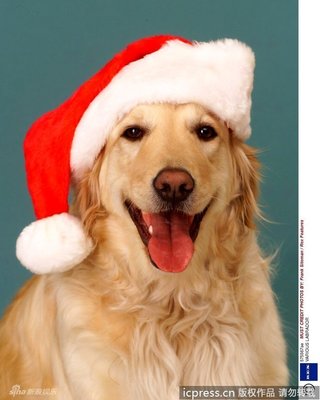 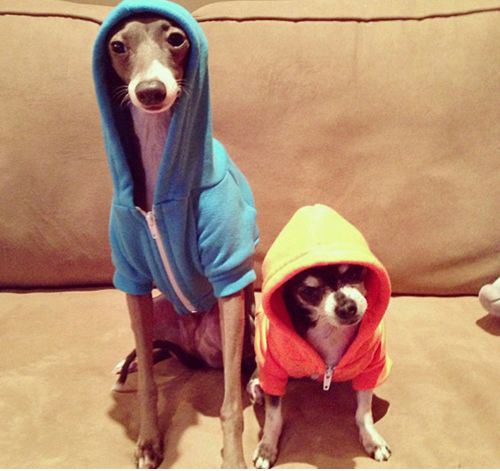 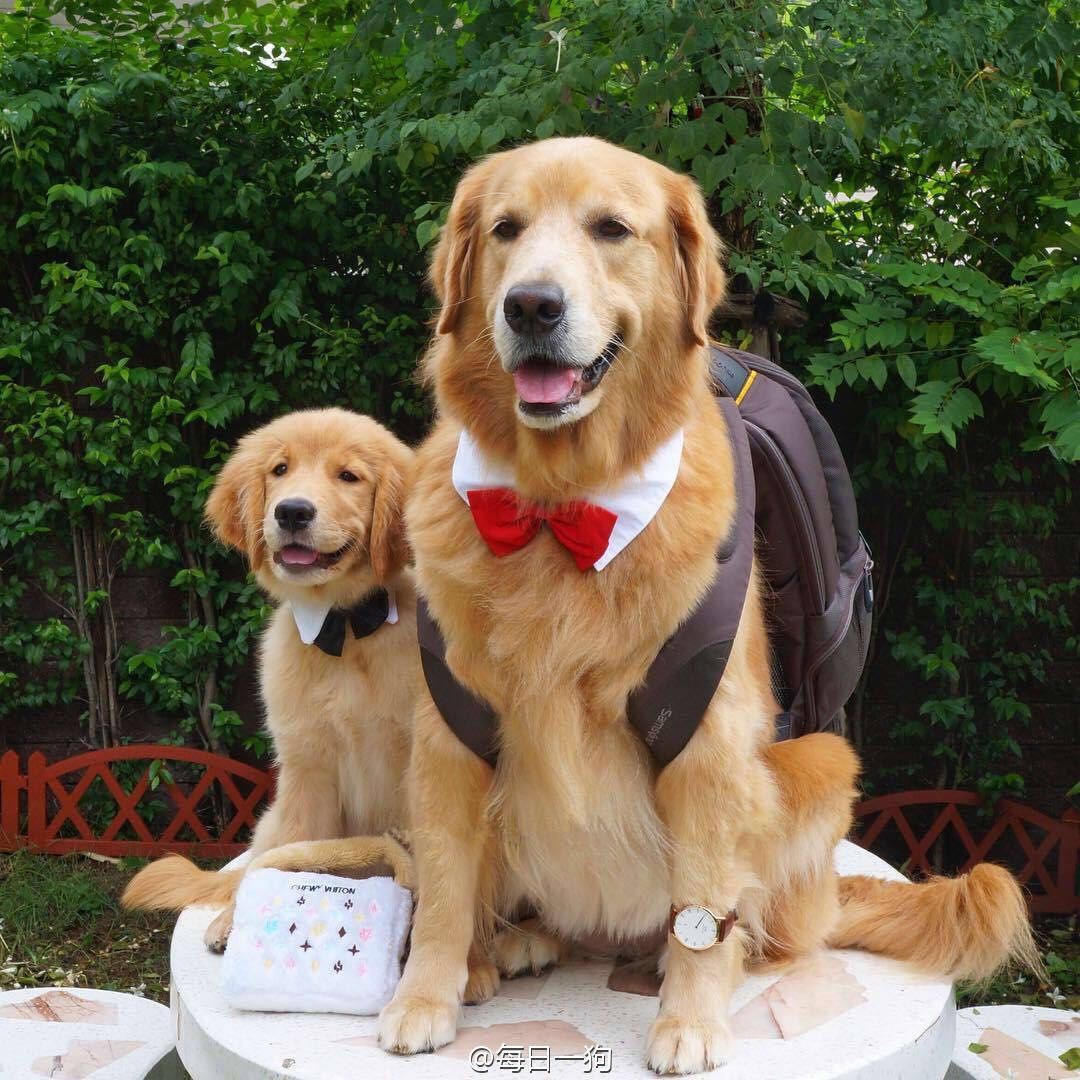 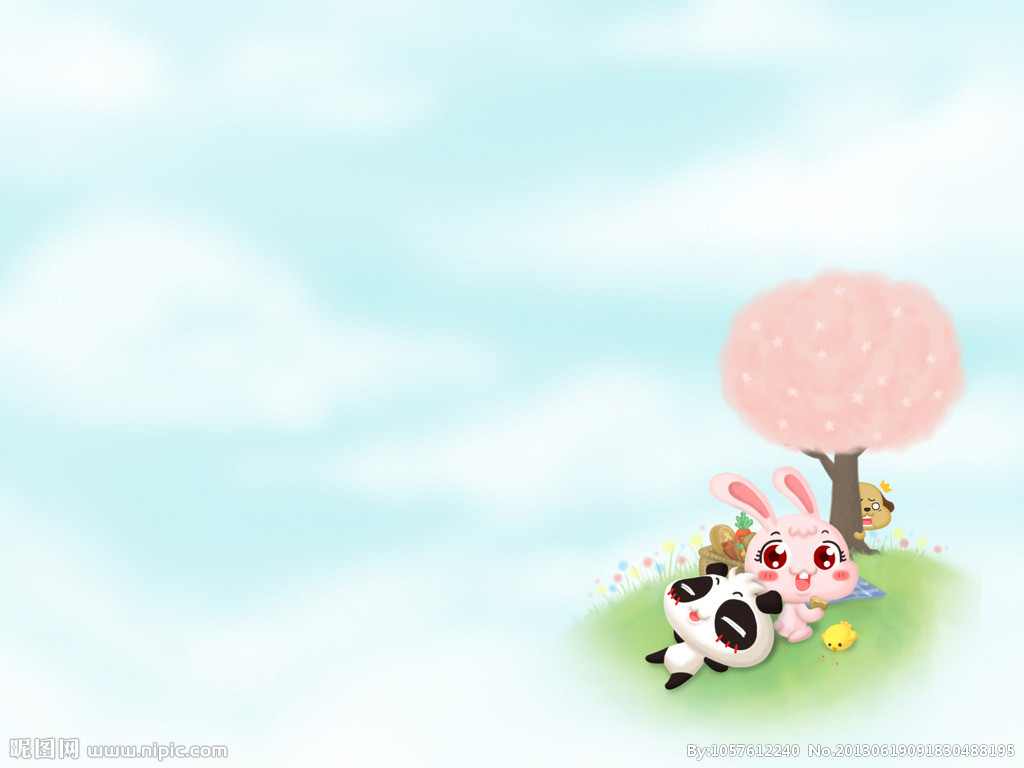 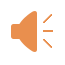 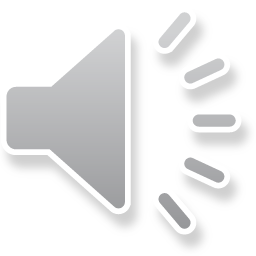 猪 zhū
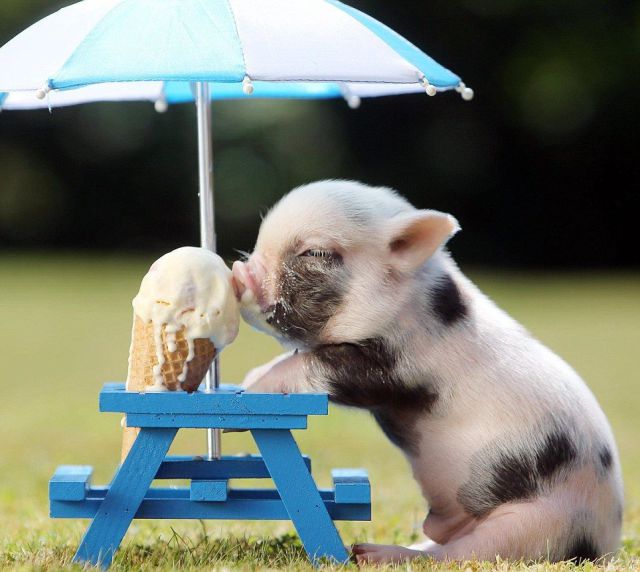 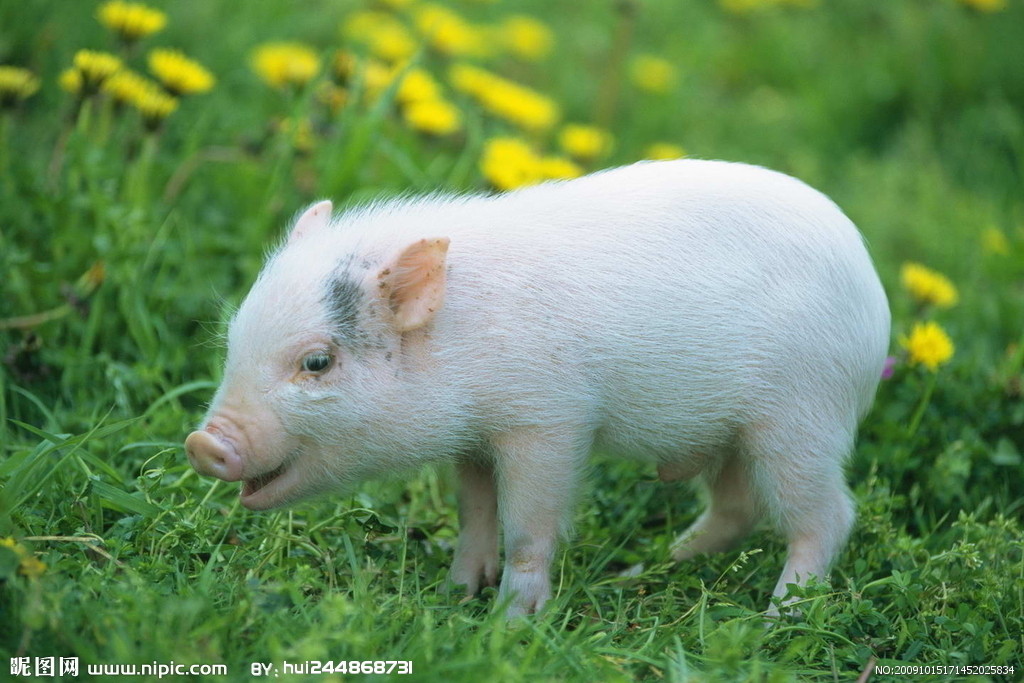 熊 xióng
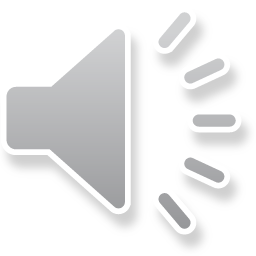 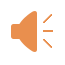 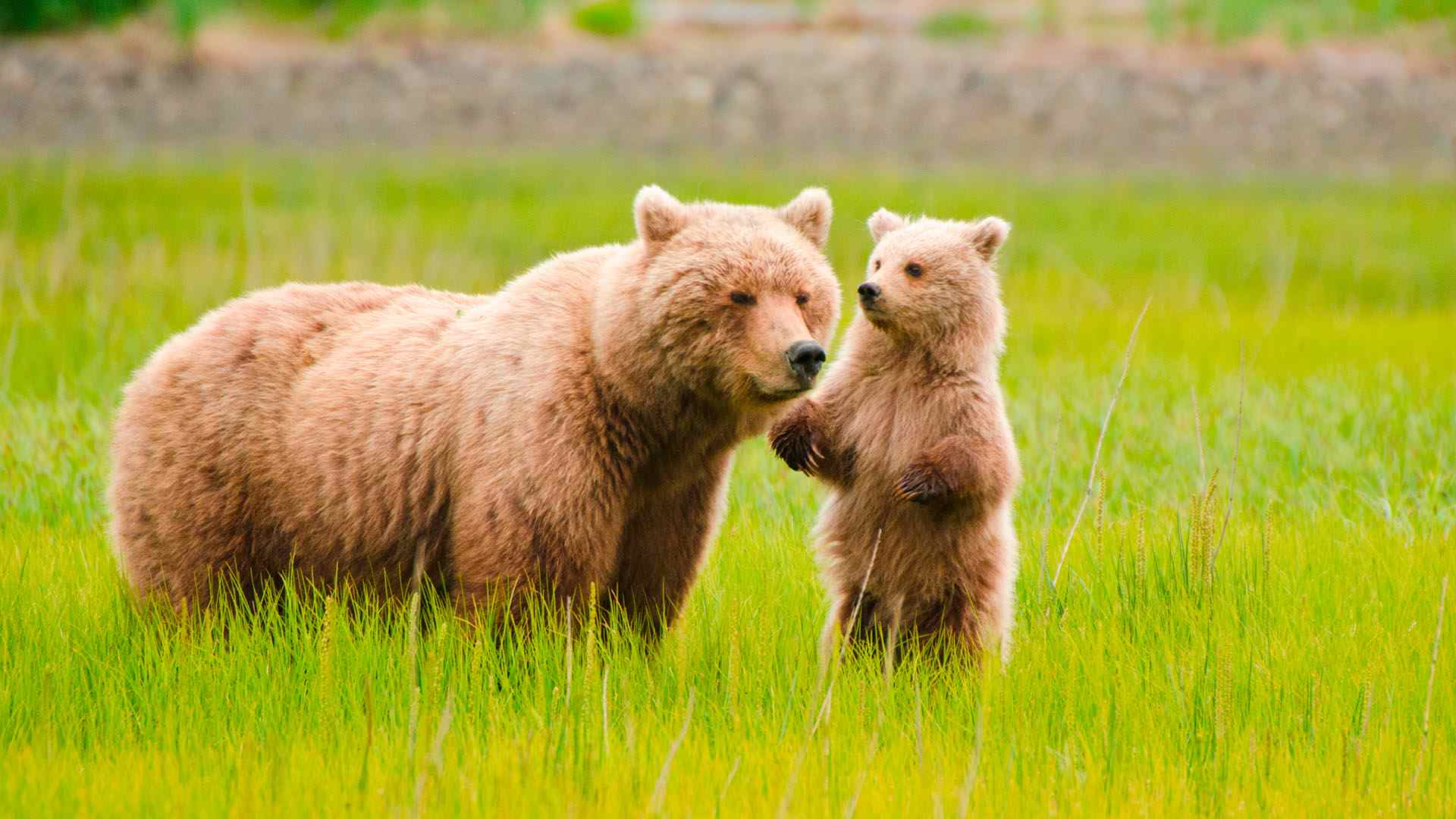 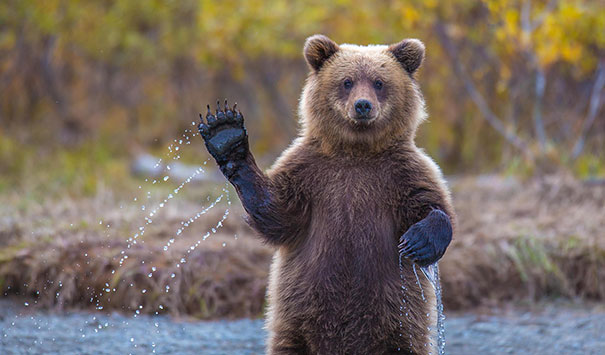 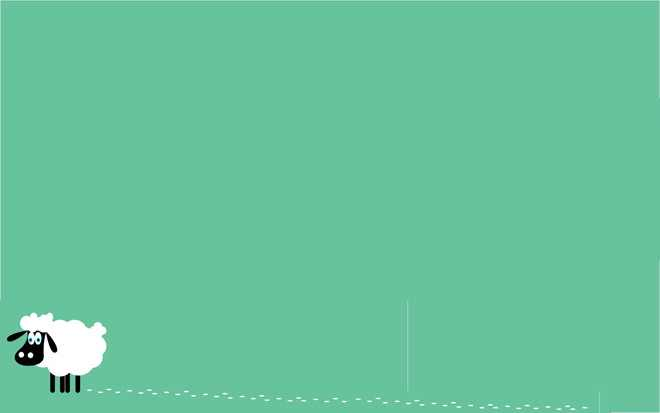 猫 māo
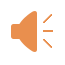 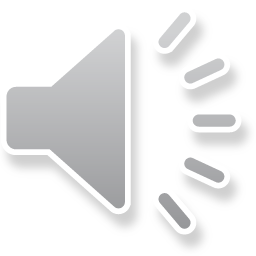 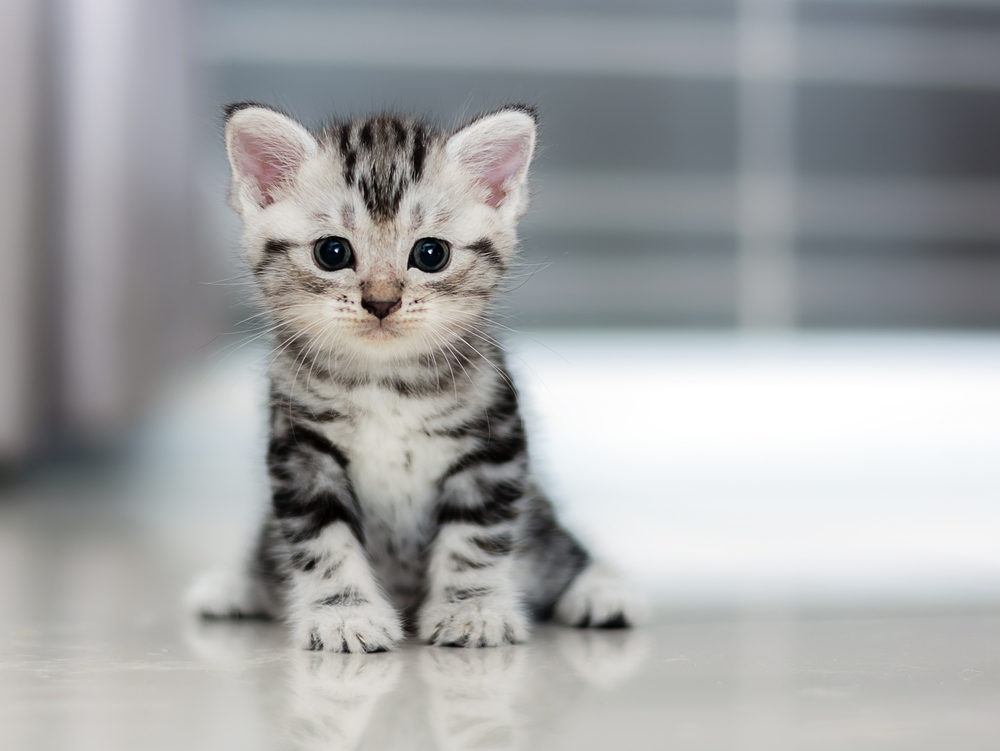 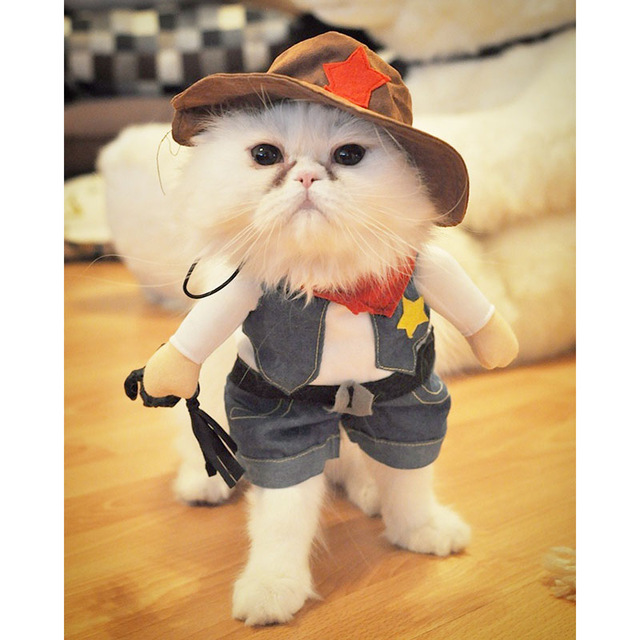 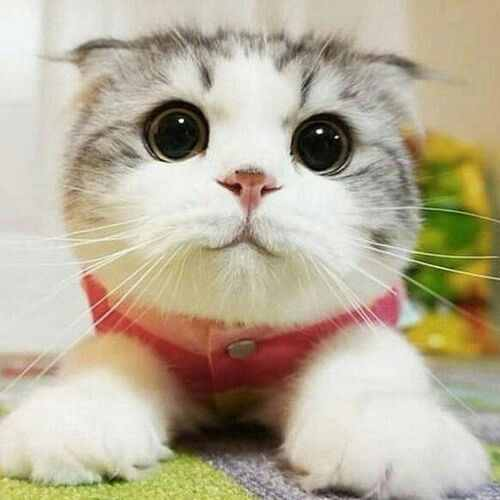 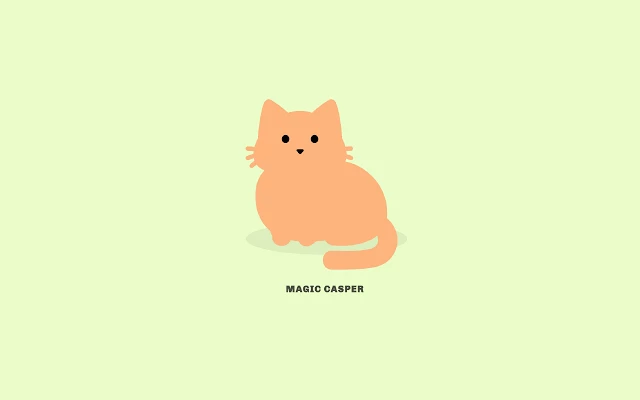 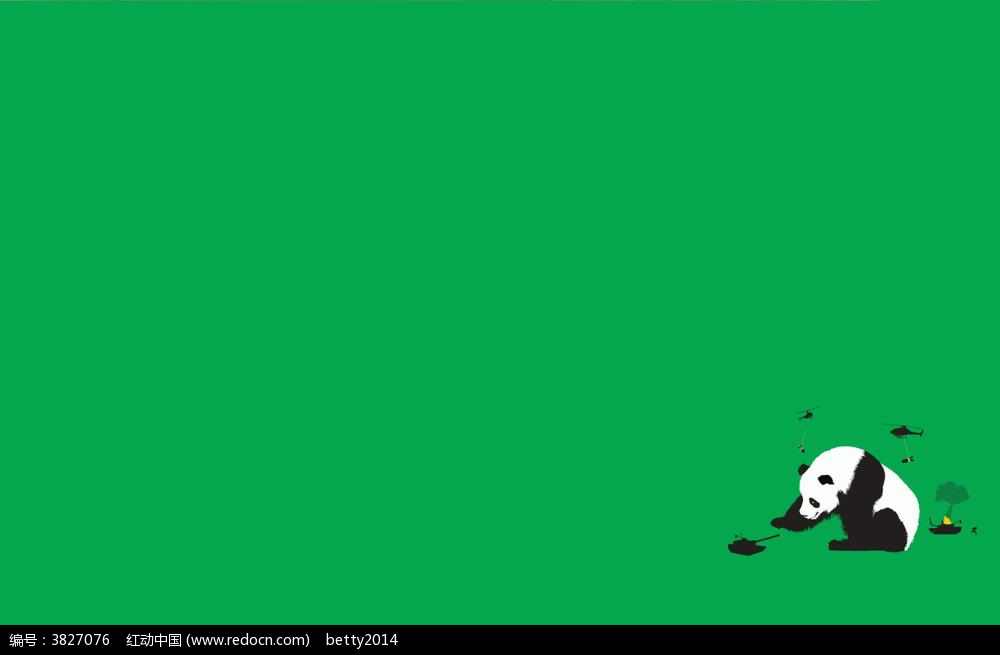 xióng māo
  熊      猫
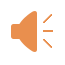 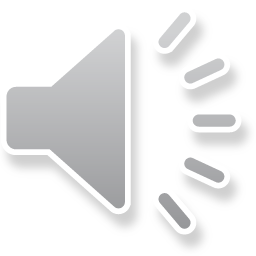 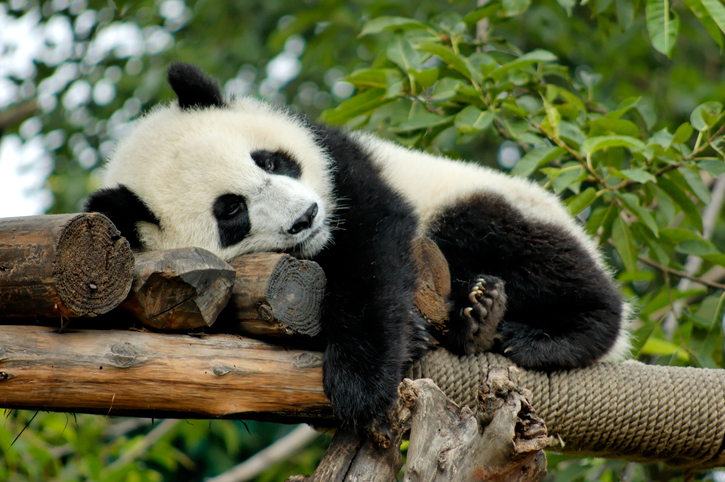 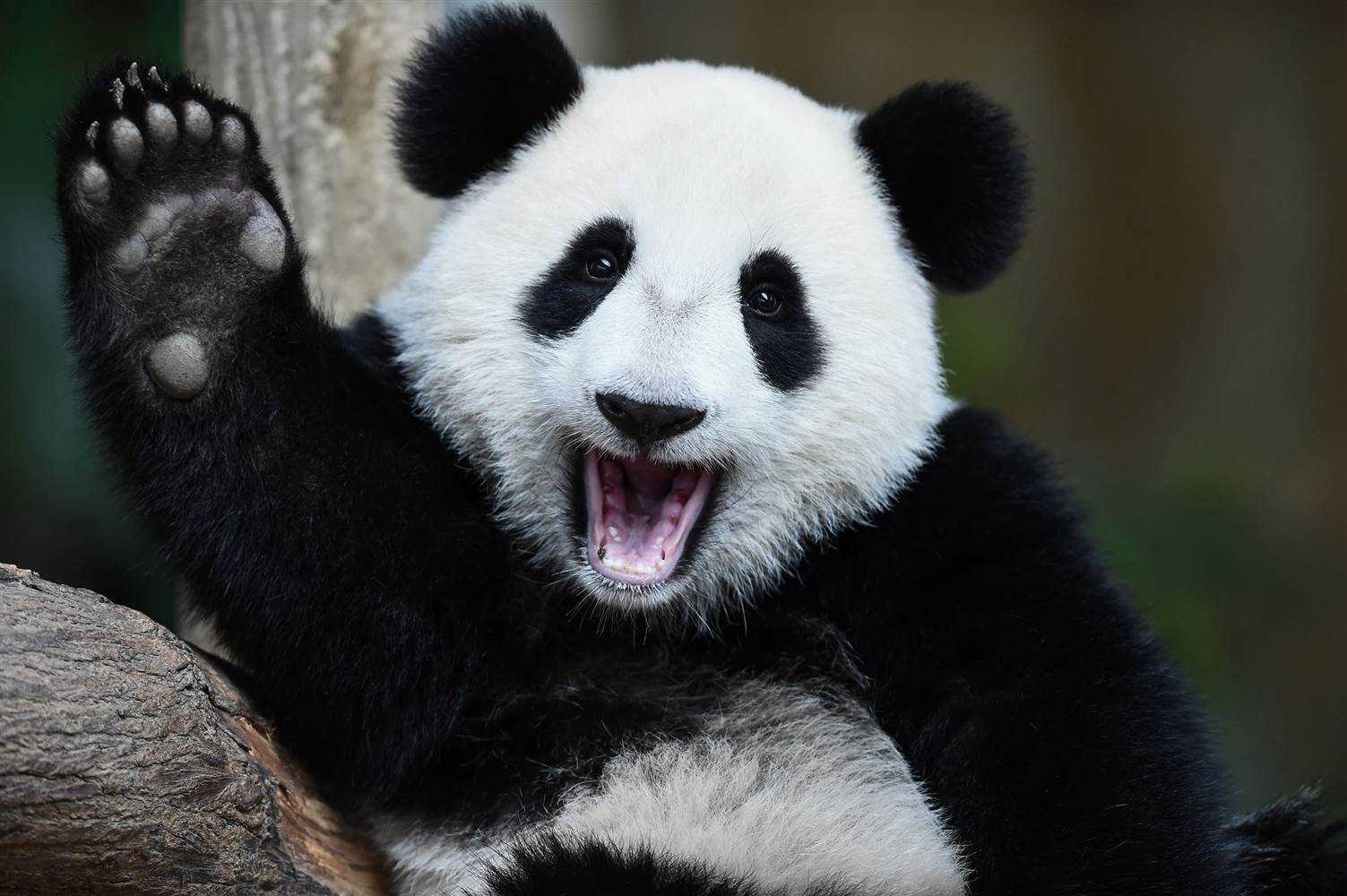 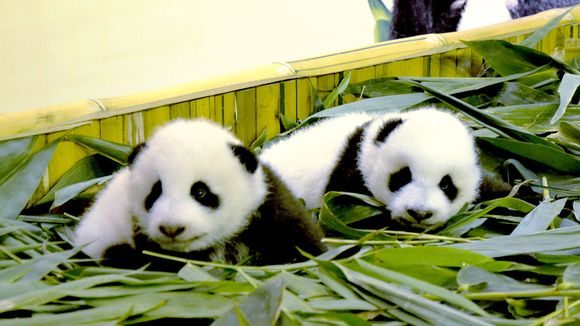 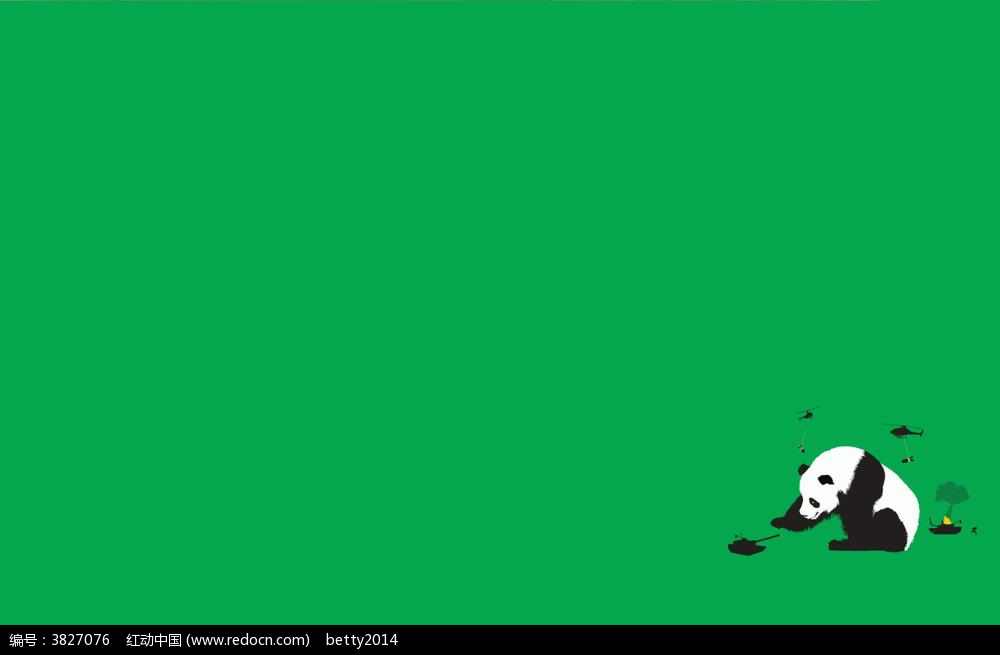 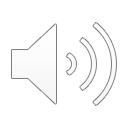 鸟 niǎo
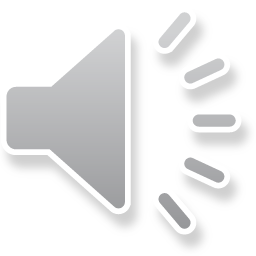 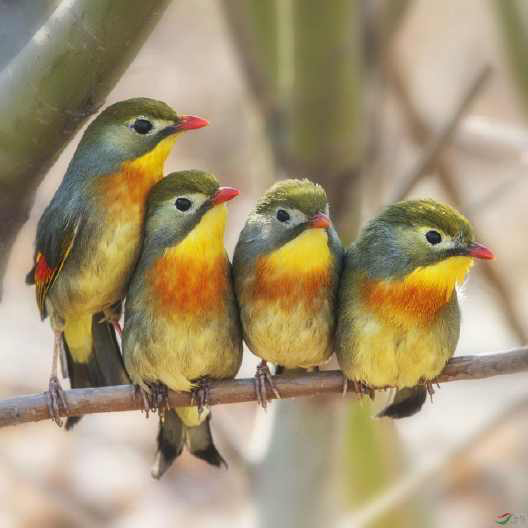 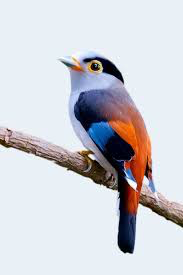 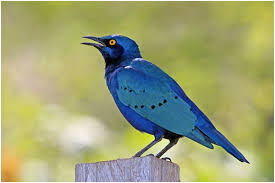 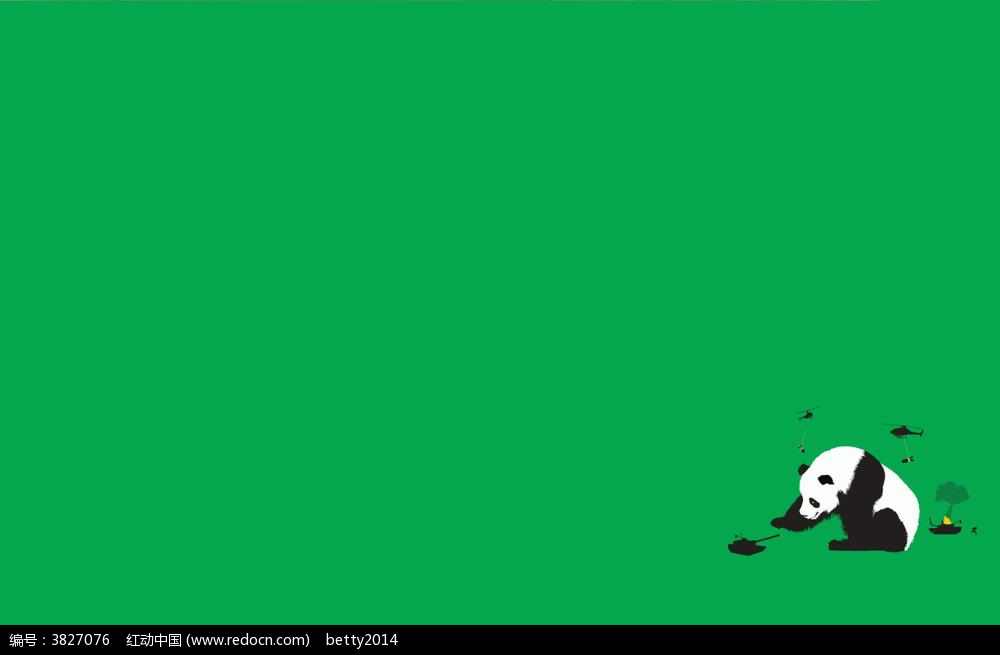 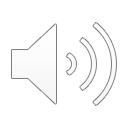 鸭 yā
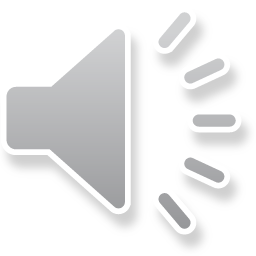 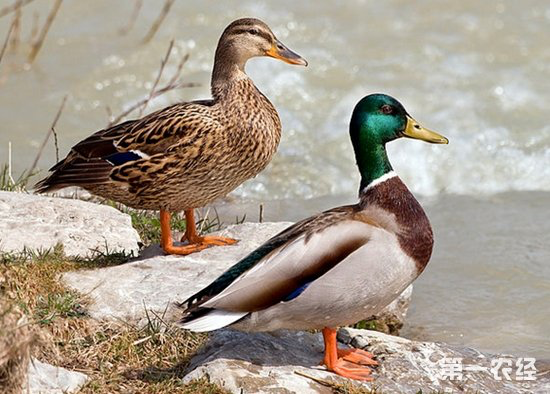 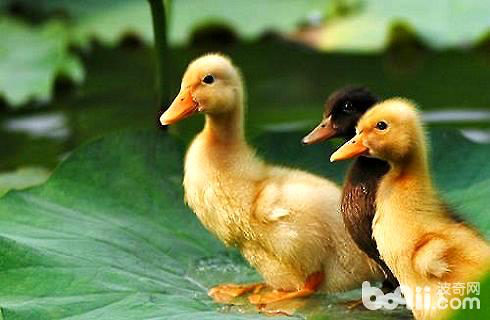 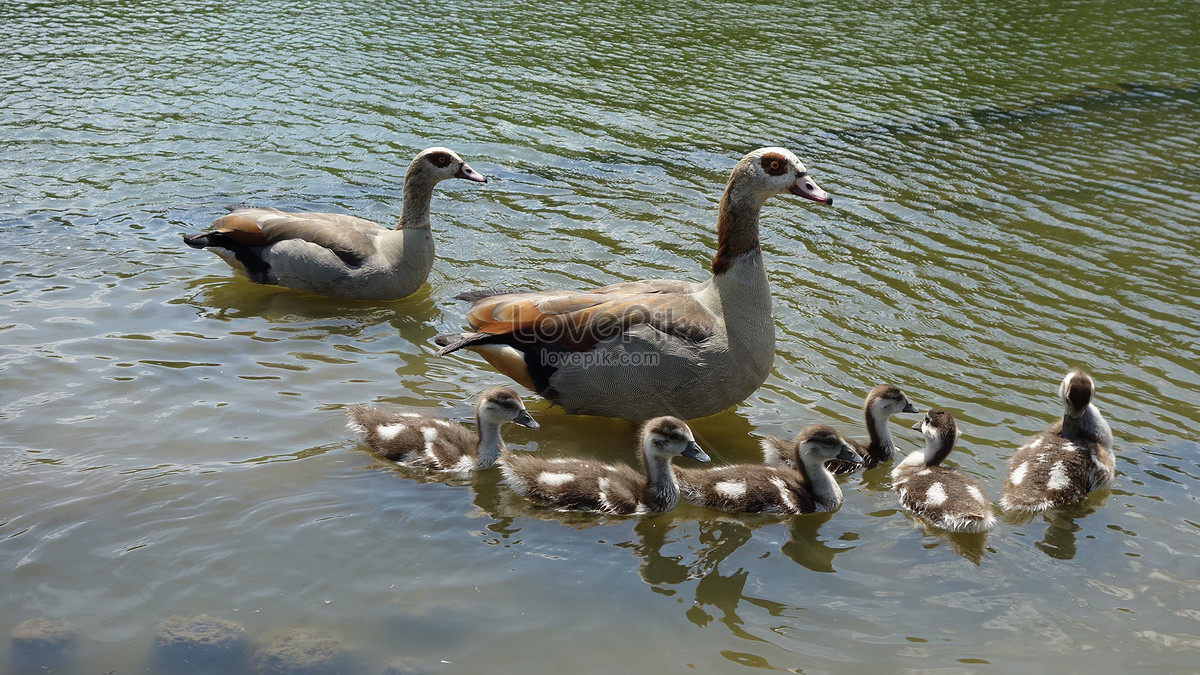 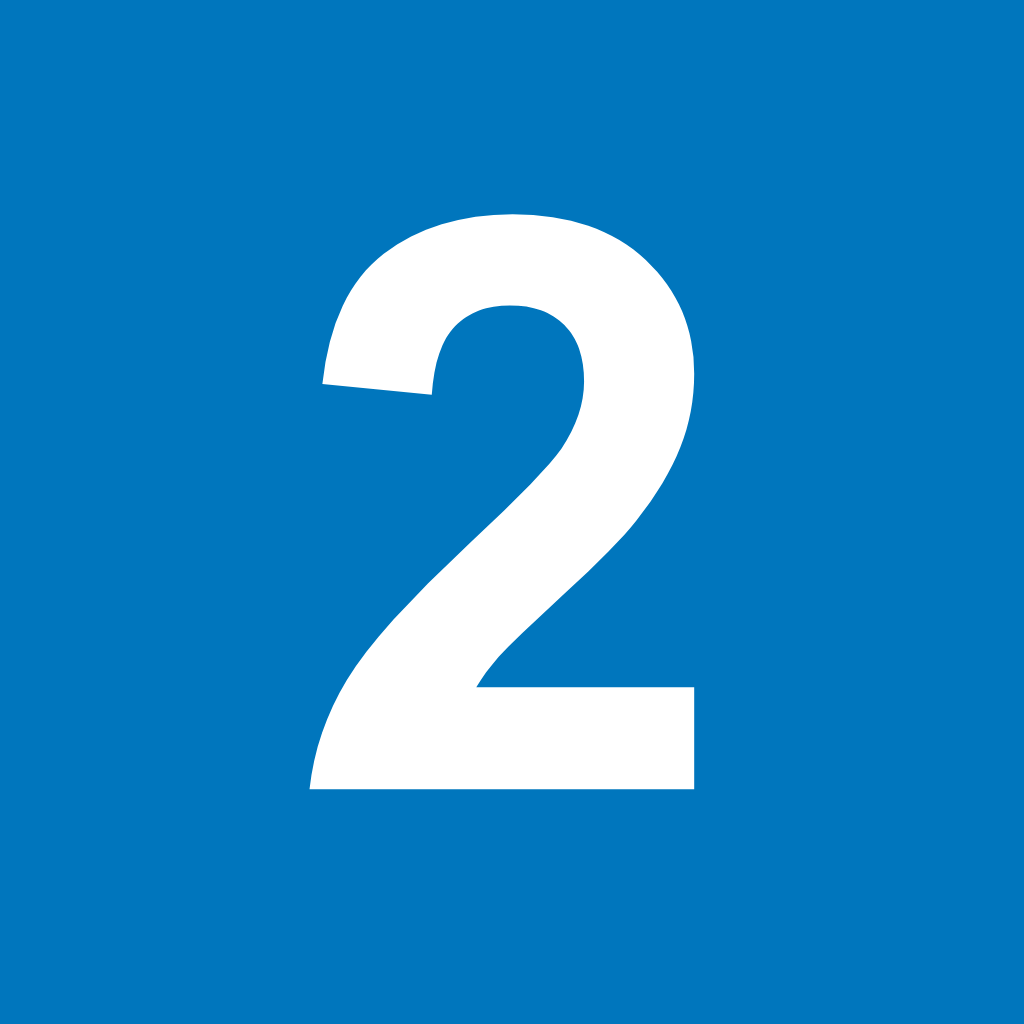 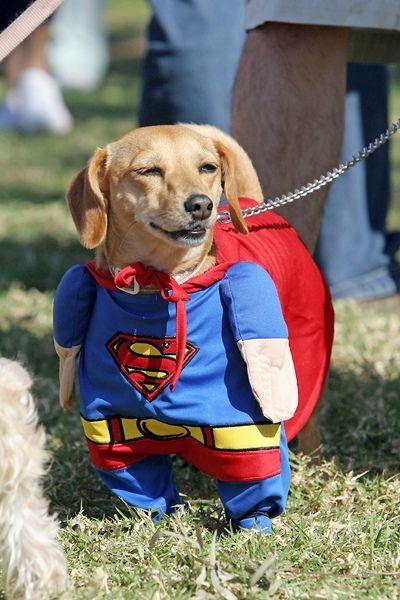 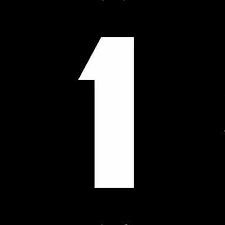 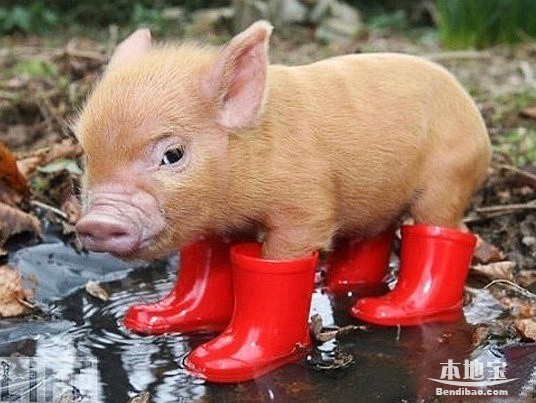 Do you know the animals from 1 to 5 in mandarin?
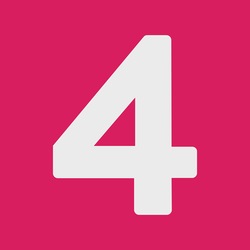 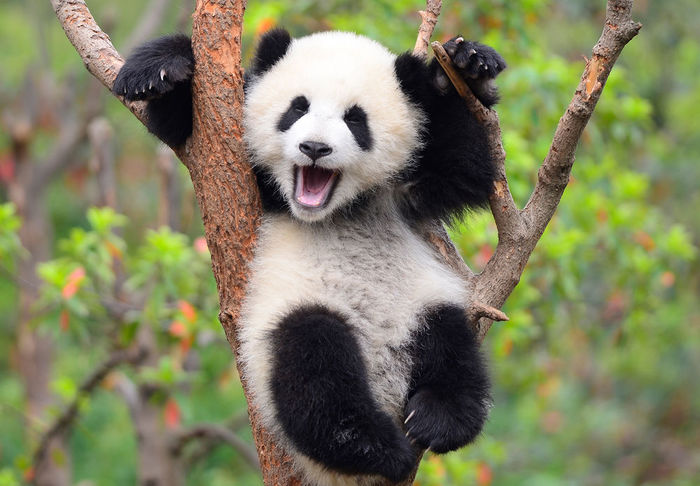 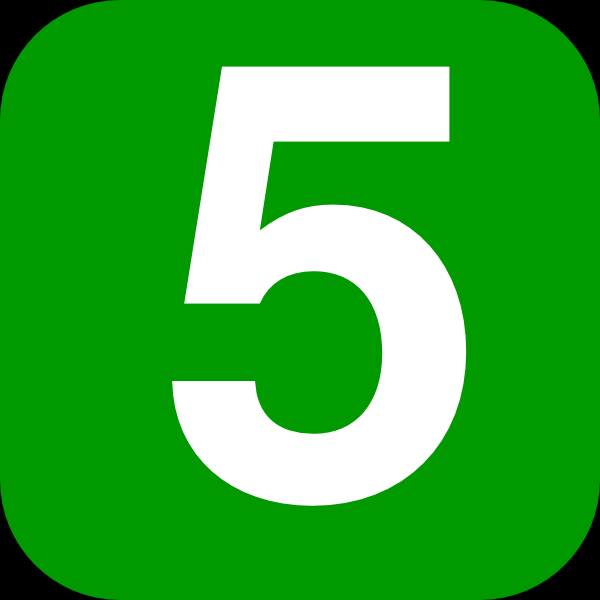 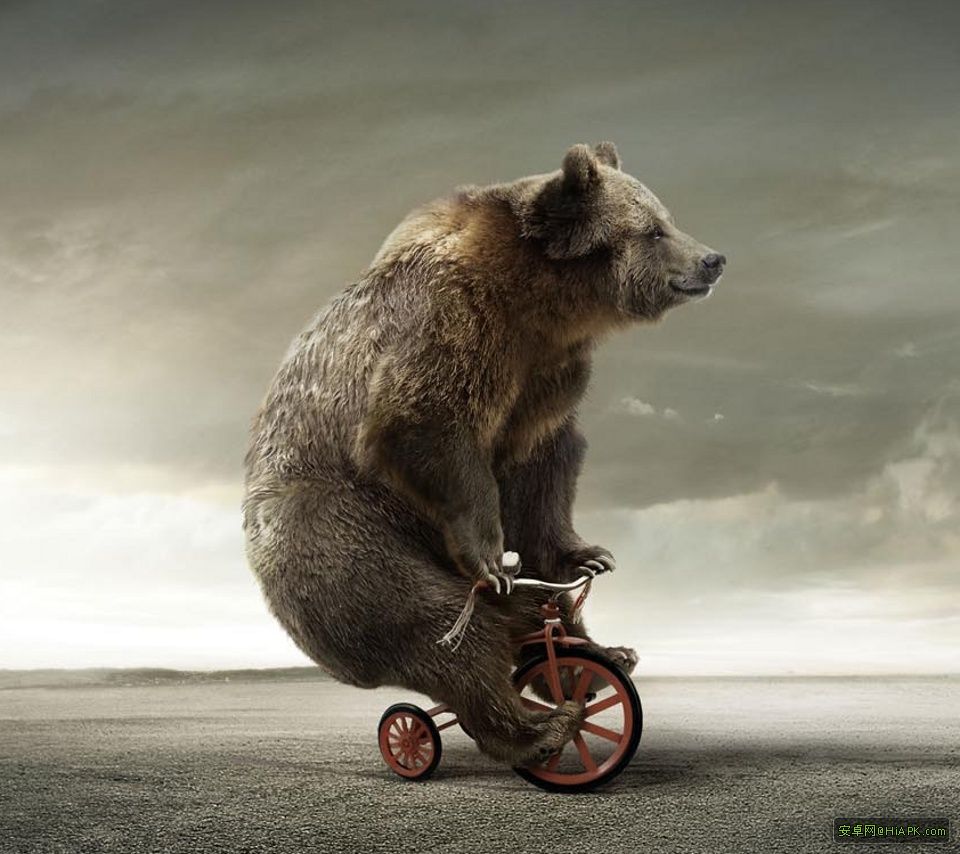 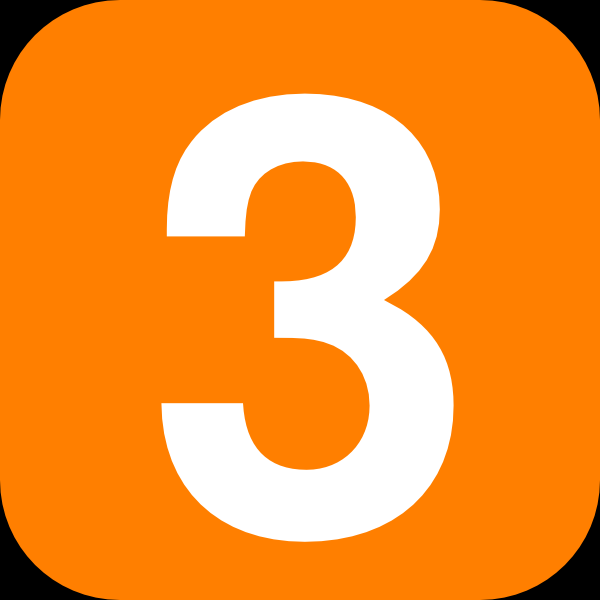 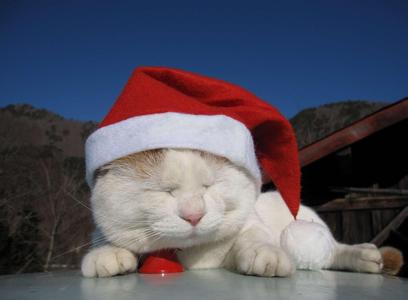